الفصل السابعالمبحث الثالثأشكال الشركات التجارية
عبدالخالق الفريحي 
رائد القحطاني 
محمد بن جبر
شركات الأشخاص
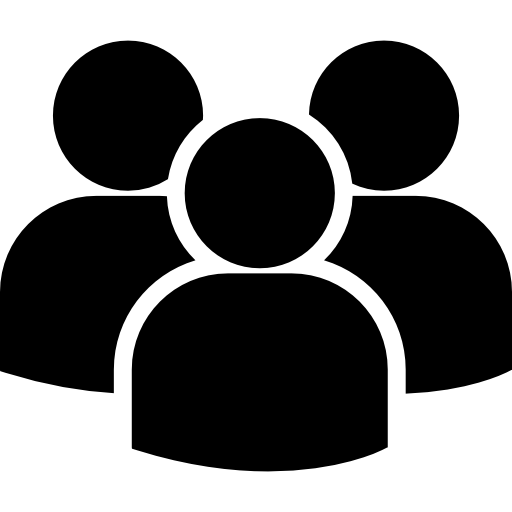 شركة التضامن
هي شركة بين أشخاص من ذوي الصفة الطبيعية يكونون فيها مسؤولين شخصياً في جميع أموالهم وبالتضامن عن ديون الشركة والتزاماتها ويكتسب الشريك فيها صفة التاجر.
خصائص شركة التضامن :
1) مسؤولية الشركاء :
* مسؤولية شخصية : الشركاء مسؤولون عن ديون الشركة في أموالهم الخاصة .
* مسؤولية مطلقة : الشركاء مسؤولون عن ديون الشركة في جميع أموالهم الخاصة . (كأنه دين شخصي )
* مسؤولية تضامنية : الشركاء ملتزمون بديون الشركة تجاه دائنيها وللدائن الرجوع لأي شريك منهم .
في حال انضم الشريك تضامنياً فإنه يكون مسؤول عن ديون الشركة السابقة ويجوز الاتفاق على إعفائه منه .
2) ظهور اسم الشريك في عنوان الشركة :
* يحمل اسم الشركة بالغالب اسم أكثر الشركاء شهرة وسمعة وثقة بين الناس مقروناً بكلمة شركاه أو أبناؤه ..الخ .
* لا يجوز أن يحمل اسم الشركة اسم شخص اجنبي وفي حال حدوث ذلك يكون هذا الشخص مسؤول عن ديون الشركة في حال علمه بذلك وعدم رفع قضية تجاه الشركة .
* في حال وفاة أو انسحاب الشريك الذي تحمل الشركة اسمه فإن اسمه يحذف من اسم الشركة .
خصائص شركة التضامن :
3) عدم جواز تداول حصة الشريك :
* لا يجوز النص في عقد الشركة على إباحة تداول حصة الشريك وفي حال وجود ذلك يعتبر الشرط باطلاً .
* يجوز للشريك التنازل عن الحقوق المالية المتصلة بحصته (كأن يتنازل عن نصيبه في الأرباح لأخر) .
* لا يجوز التنازل عن الحقوق الشخصية (حق التصويت , حق المشاركة في الإدارة ) .
* في حال وفاة الشريك لا تنتقل حصته إلى ورثته وإنما تنقضي للشركة كأصل عام . (قاعدة مكملة يجوز الاتفاق على غيرها)
* يجوز للشريك التنازل عن حصته للغير (بمقابل أو بدون) بموافقة جميع الشركاء ويجب إشهار هذا التنازل .
4) اكتساب الشريك صفة التاجر (ولو لم يكن تاجراً قبل دخوله ) :
* الشريك معفي من مسك الدفاتر التجارية حسب العرف .
* خضوع الشريك لأحكام القانون التجاري .
* إفلاس الشركة يعني إفلاس الشريك وإفلاس الشريك لا يعني إفلاس الشركة .
الأسباب الخاصة لانقضاء شركة التضامن :
* هذه الأسباب لا تتعلق بالنظام العام لذلك يجوز للشركاء الاتفاق على استمرارية الشركة في حال وقوع أحد الأسباب .
1) وفاة أحد الشركاء :
2) الحجر على الشريك أو إعساره أو إفلاسه :
- الحجر :غل يد المحجور عن التصرف بأمواله . (الأسباب : الجنون , العته , الغفلة , السفه )
- الإعسار : نظام مدني يطبق على المدين غير التاجر إذا عجز عن سداد ديونه .
- الإفلاس : نظام تجاري يطبق على التاجر الذي توقف عن وفاء ديونه التجارية في تاريخ استحقاقها .
3) انسحاب أحد الشركاء :
وهو خروج الشريك وانفصاله عن باقي الشركاء بإرادته وينقسم إلى امرين :
 أ ) إذا كانت الشركة محددة المدة : لا يجوز له الانسحاب الا بقرار قضائي مبني على أسباب سائغة .
ب) إذا كانت الشركة غير محددة المدة : لكل شريك الحق بالانسحاب في أي وقت مع الإعلان عن رغبته بالانسحاب قبل وقت كافٍ ,
والانسحاب في وقت ضيق على الشركة يقضى ببطلانه لكونه من صور الغش .
* الاتفاق على حرمان الشريك من حق الانسحاب يعد باطلاً .
شركة التوصية البسيطة
هي شركة تتكون من فريقين من الشركاء :
1) فريق يضم على الأقل شريكاً متضامناً ومسؤولاً في جميع أمواله عن ديون الشركة والتزاماتها ويكتسب الشريك صفة التاجر. 
2) فريق آخر يضم على الأقل شريكاً موصياً لا يكون مسؤولاً عن ديون الشركة والتزاماتها ولا يكتسب الشريك صفة التاجر .

* تخضع شركات التوصية البسيطة للأحكام المطبقة على الشركاء في شركة التضامن بوصفها المرجع العام لشركات الأشخاص .

* خلافاً لشركة التضامن لا تنقضي شركات التوصية البسيطة لأحد الأسباب المذكورة لشركة التضامن مالم يتم الاتفاق على خلاف ذلك .

*يجوز للشريك التنازل عن حصته لأحد الشركاء بعد موافقة جميع الشركاء(تضامن-توصية) مالم ينص قانون الشركة على خلاف ذلك .
شركة المحاصة
هي شركة تجارية بين شخصين أو أكثر يقدم كل منهما حصته (مال نقدي –عيني أو حصة بعمل) لاستثماره بمشروع مالي واقتسام الأرباح والخسائر بالاتفاق .

* لها شخصية اعتبارية ولا تخضع  لإجراءات الشهر ولا تقيد في السجل التجاري , لهذا جاز إثباتها بجميع طرق الإثبات .

* لا يسمح بانضمام شريك إلا بعد موافقة جميع الشركاء .

* تأخذ حكم الشركات  التضامنية في انقضائها مالم ينص عقد الشركة على استمرارها بين الشركاء الباقين .
شركات الأموال
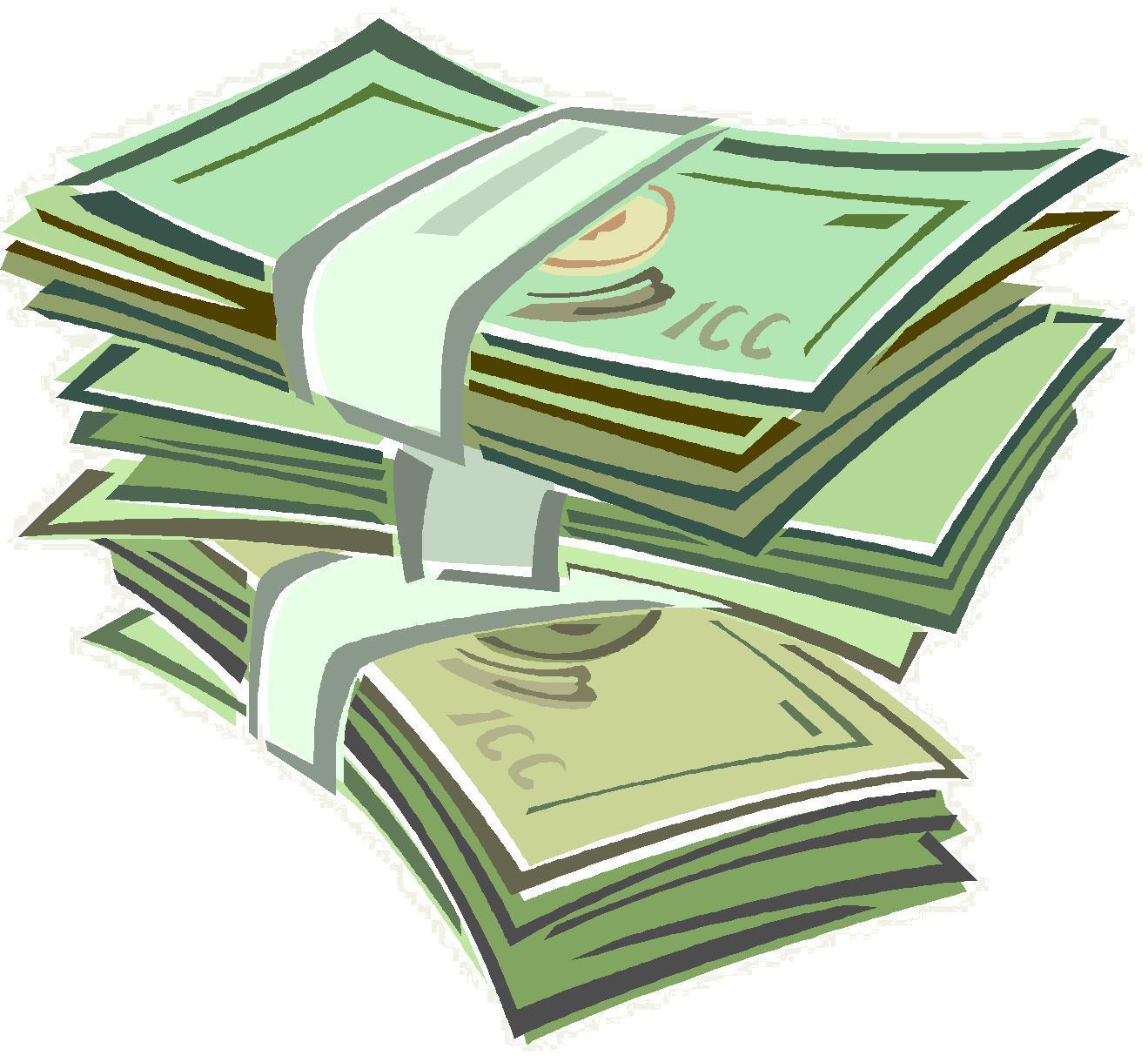 شركة المساهمة
شركة رأس مال مقسم إلى أسهم متساوية القيمة وقابلة للتداول , وتكون الشركة وحدها مسؤولة عن الديون والالتزامات .
خصائص شركة المساهمة :
1) تقوم على الاعتبار المالي :
- قيمة الشريك تعتبر بقدر ما يقدمه من مال .
- يجب الا يقل راس مال الشركة عن 500000 ريال , وان يكون كافيا لتحقيق الغرض منها ,والا يقل المدفوع عن الربع عند التأسيس .
- نشاط الشركة لا يتأثر بظروف الشركاء بشتى أنواعها , وللشريك الحرية في الخروج بأي وقت عن طريق بيع أسهمه في الشركة .
2) ارتباط عنوان الشركة بالغرض منها :
- لا يجوز تسمية شركة المساهمة باسم اشخاص إلا في حالات معينة (براءة اختراع مسجلة باسم شخص , شركة مساهمة مملوكة لشخص واحد ) .
3) ينقسم رأس مال الشركة إلى اسهم متساوية القيمة قابلة للتداول :
يحق للشريك التصرف بأسهمه بمقابل أو بدون مقابل .
خصائص شركة المساهمة :
4) المسؤولية المحدودة للشريك : 
- تحدد مسؤولية الشريك بمقدار ما يملك من أسهم في الشركة .
- ليس للدائنين الرجوع للشريك المساهم بأمواله الخاصة .
- المسؤولية المحدودة من حقوق الشريك وهي جوهر شركات المساهمة .
- الشريك لا يكتسب صفة التاجر وإفلاسه لا يؤثر على الشركة  و العكس صحيح إذا كان المساهم تاجراً .
الصكوك التي تصدرها شركات المساهمة :
الصكوك : هي أوراق مالية ذات قيمة متساوية تصدر عن شخص مخول بذلك وتحمل أرقام تسلسليه وتصدر لأجل محدد طويل نسبياً . (تختلف عن الأوراق التجارية ) 
ومن أهمها :
* الأسهم : هي عبارة عن صك يمثل حصة الشريك في رأس مال الشركة .
* السندات : هي صكوك متساوية القيمة وقابلة للتداول تمثل قرضاً للشركة وتستحق الوفاء في أجل معين وتمنح صاحبها حق استرداد القيمة في وقتها .
خصائص الأسهم :
1) الأسهم متساوية القيمة :
* الحد الأدنى للقيمة الاسمية للسهم 10 ريالات .
* يجوز للشركة إصدار أسهم بقيمة أعلى .
* حق الحضور والتصويت في الجمعيات العامة صلاحيات تمنح لحامل السهم بمعدل صوت لكل سهم . 
2) الأسهم قابلة للتداول بالطرق التجارية :
* يجوز للمساهم التنازل عن ملكية أسهمه للغير بمقابل أو بدون ويكون بالقيد إذا كان السهم اسمياً وبالتسليم لحامله .
* لا يجوز تداول اسهم المؤسسين إلا بعد نشر القوائم المالية عن سنتين 12 شهراً لكليهما . 
* لا يجوز الحظر المطلق لتداول الأسهم .
3) الأسهم غير قابلة للتجزئة :
* في حال تملك أكثر من شخص نفس السهم يعينون أحدهم لينوب عنهم في استعمال الحقوق المتعلقة به ويكونون مسؤولين بالتضامن عن الالتزامات الناشئة عن هذا السهم .
أنواع الأسهم :
* من حيث الشكل :
1) أسهم اسمية .
2) أسهم لحامله .
* من حيث طبيعتها :
1) أسهم نقدية . (يجب الوفاء بقيمتها خلال خمس سنوات )
2) أسهم عينية . (لا تُسلم إلا بعد نقل الملكية الكاملة للشركة )
* من حيث الحقوق :
1) أسهم عادية .
2) أسهم ممتازة . (أولوية في الحصول على الأرباح أو موجودات الشركة عند التصفية )
* من حيث إمكانية استرداد قيمة السهم :
1) أسهم رأس المال . (لم يقبض قيمتها في فترة حياة الشركة وقبل انقضائها ) 
2) أسهم التمتع . (تم استهلاكها ورد قيمتها الاسمية للمساهم في فترة حياة الشركة وقبل انقضائها )
السندات
1) قيمة السند لا تمثل حصة في رأس مال الشركة مثل الأسهم , وإنما هي حصة من الدين .
2) حامل السند دائن مقرض للشركة وليس شريكاً فيها , ويحصل على الفائدة المقررة على السند حتى لو لم تحقق الشركة أرباح . 
3) حامل السند له استرداد قيمة القرض بحلول الأجل أياً كان مركز الشركة المالي .
4) لحامل السند ضمان عام على أموال الشركة , فإذا انقضت الشركة قبل حلول أجل سداد قيمة السند فإن حامل السند يستوفي قيمة سنده وفوائده قبل استرداد الشركاء قيمة أسهمهم .
الشركات ذات المسؤولية المحدودة
شركة لا يزيد فيها عدد الشركاء عن خمسين شريك , والذمة المالية مستقلة لكل شريك , والشركة وحدها مسؤولة عن الديون والالتزامات المترتبة عليها . 
* نوع مستحدث من الشركات وهي شركة مختلطة جمعت بين مزايا شركات الأموال وشركات الأشخاص .
* إذا زاد عدد الشركاء عن خمسين وجب تحويل الشركة إلى شركة مساهمة خلال سنة واحدة .
 أعمال محظورة على الشركات ذات المسؤولية المحدودة وفق النظام :
- أعمال البنوك (تمويل – ادخار – استثمار للغير – تأمين ) 
- الاكتتاب لتكوين رأس مال للشركة أو زيادته .
- لا تصدر صكوك قابلة للتداول .